Peronospora della vite Plasmopara viticola
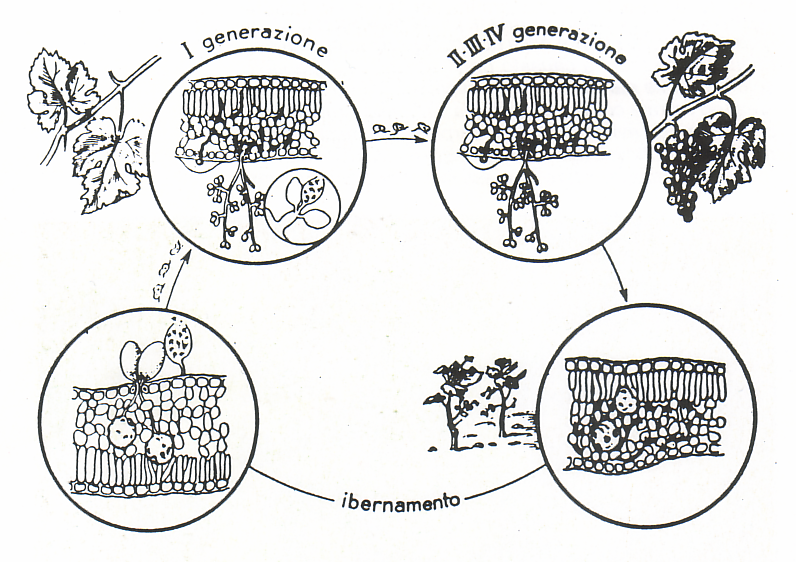 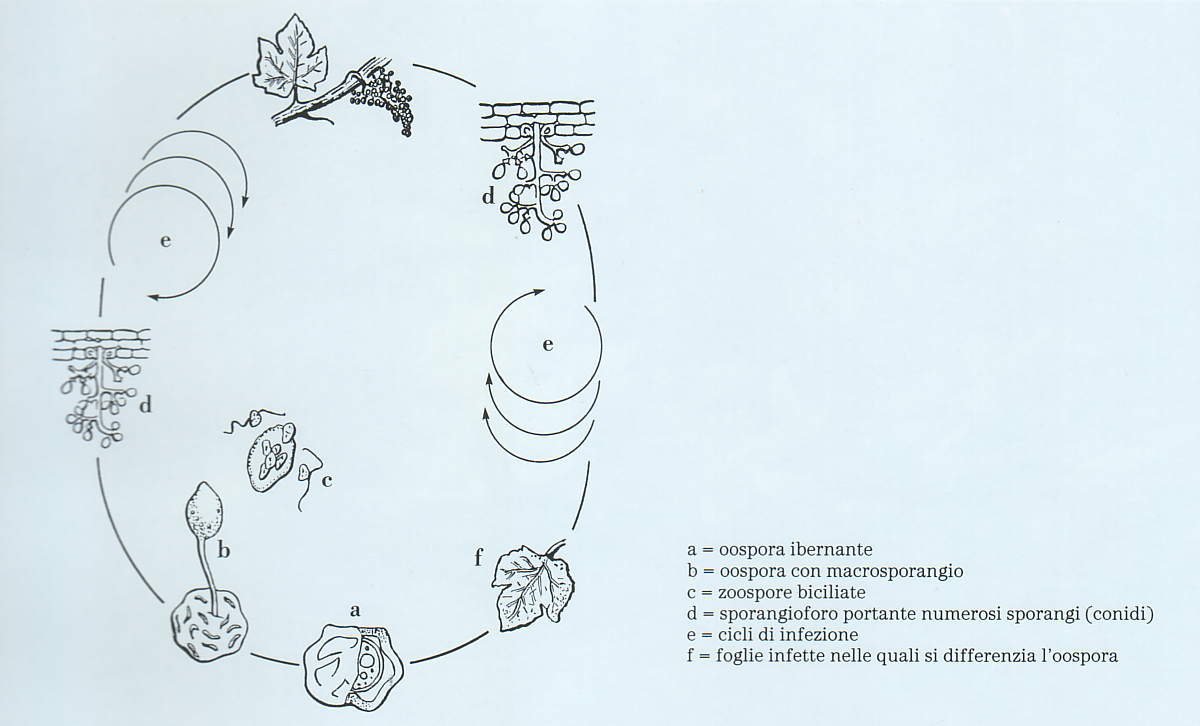 Regola dei “tre 10”
oospore
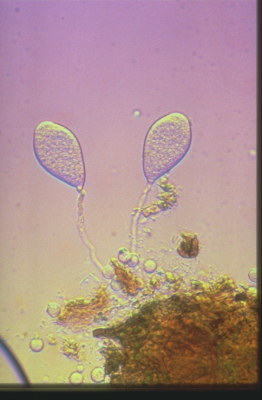 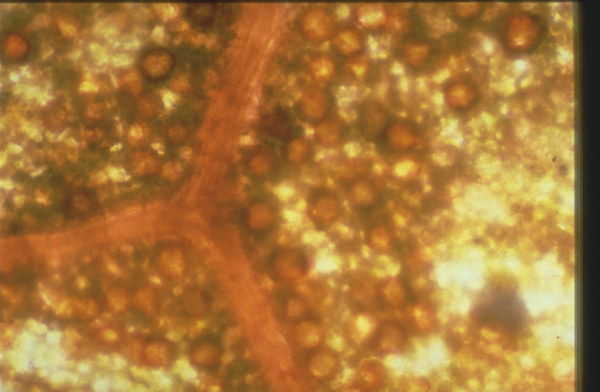 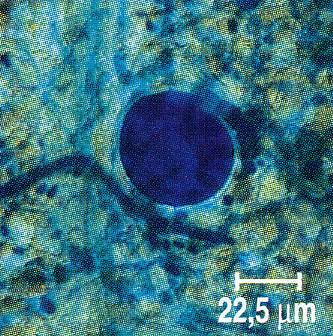 macroconidio
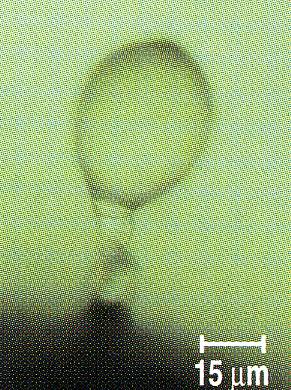 sporangiofori
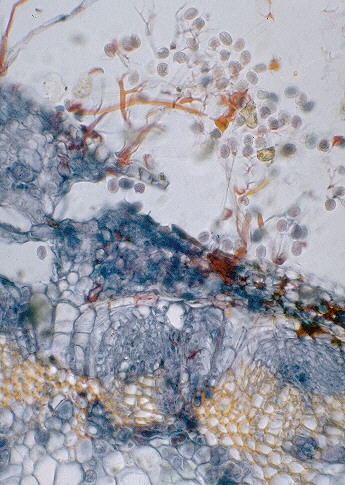 Indice di Blaser
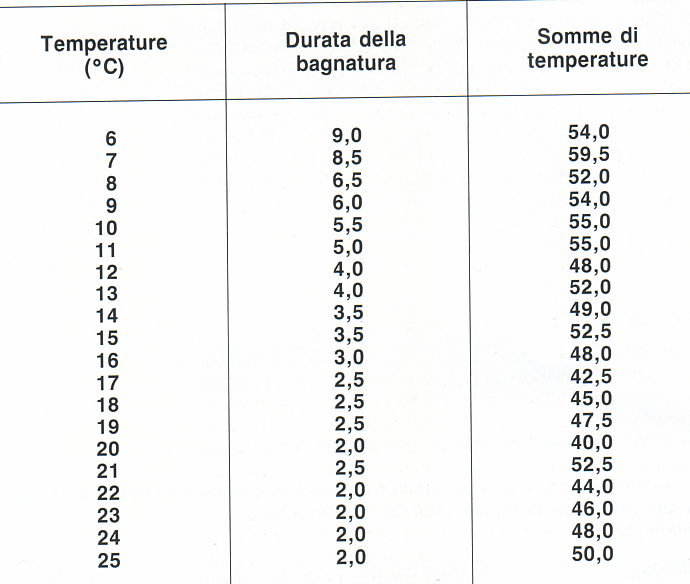 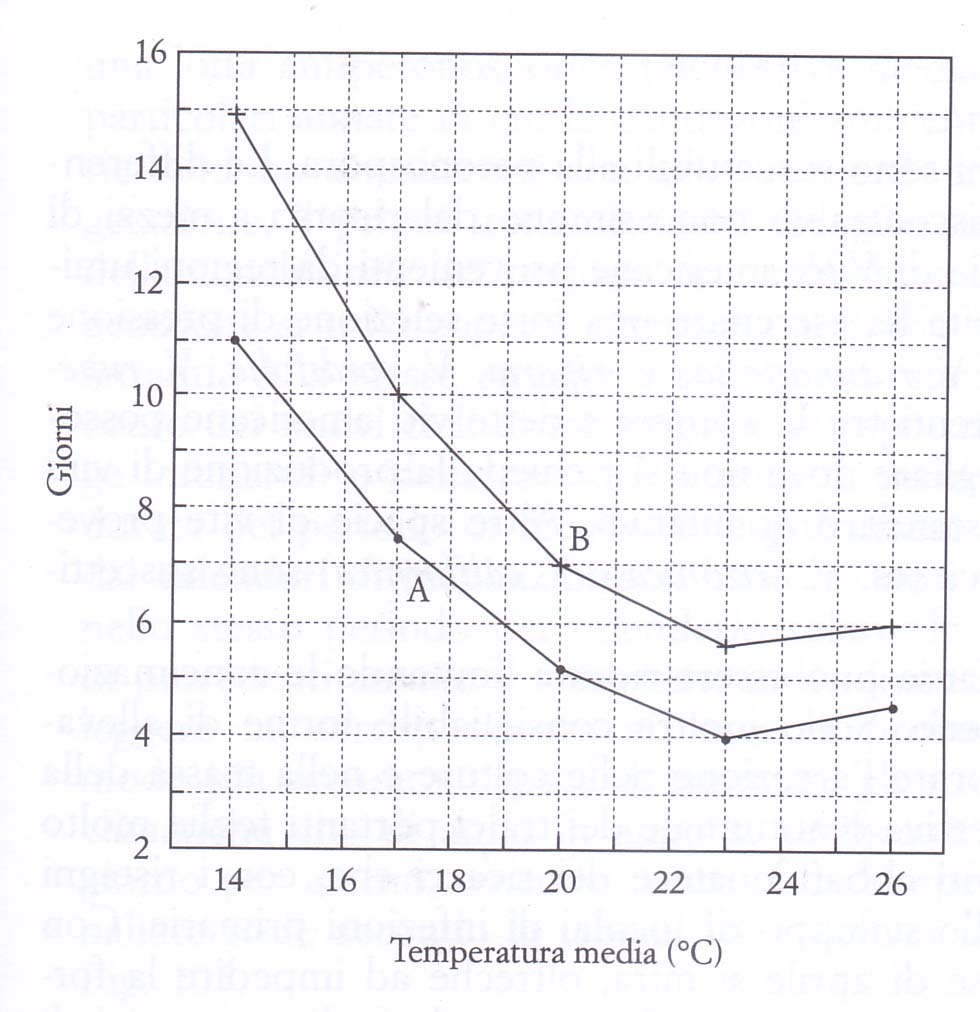 periodo di incubazione
la fine del periodo di incubazione coincide con la manifestazione                   dei sintomi della malattia e può essere seguita                                         dall’evasione del micelio fungino
UR > 95-98%
4 ore di buio
T tra 13 e 29 °C
sporulazione: fuoriuscita degli zoosporangiofori portanti gli zoosporangi
leggera pioggia
rugiada
nebbia fitta
velo d’acqua per 1 o 2  ore
germinano producendo zoospore che avviano le infezioni secondarie
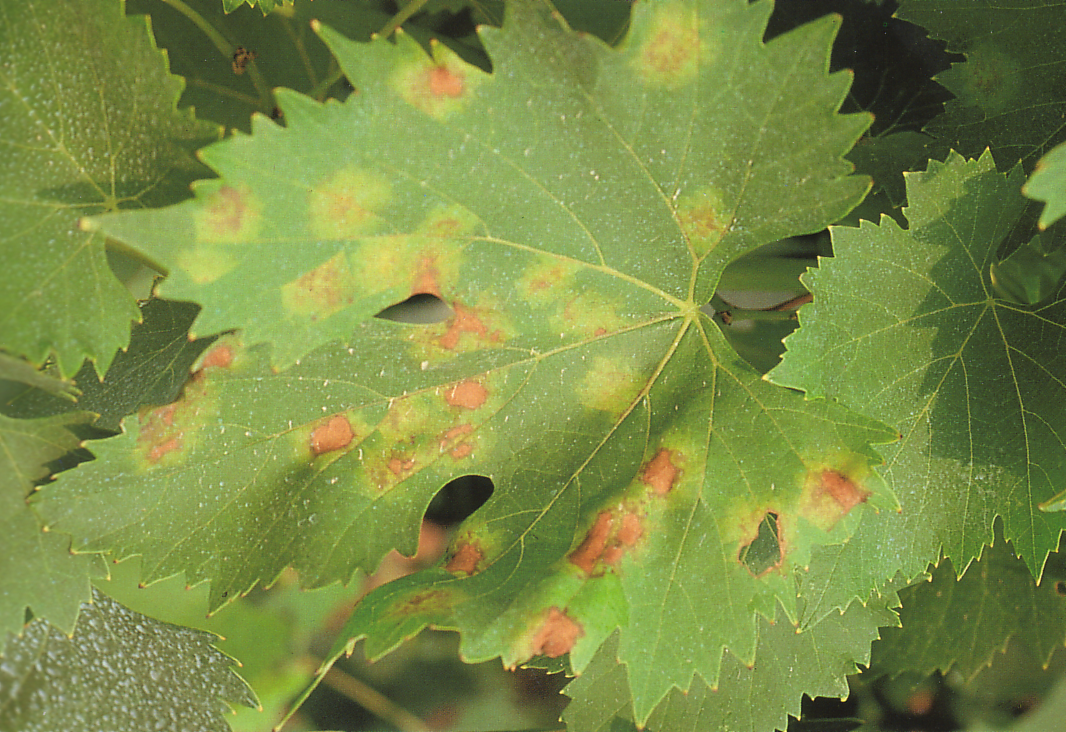 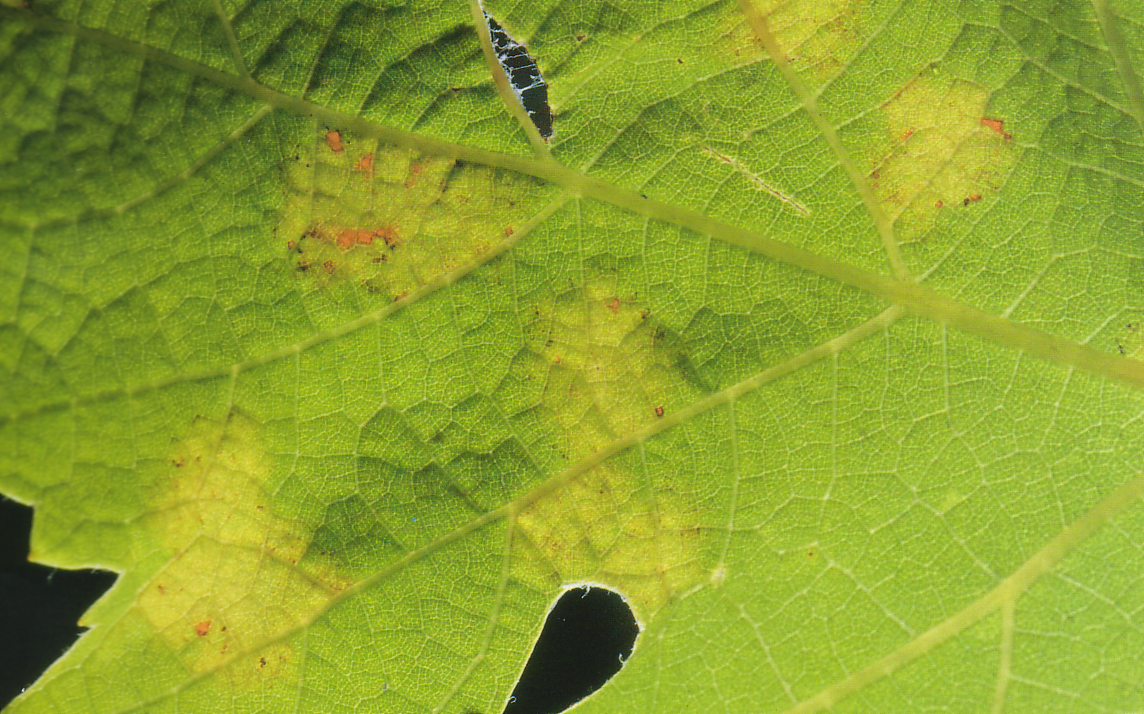 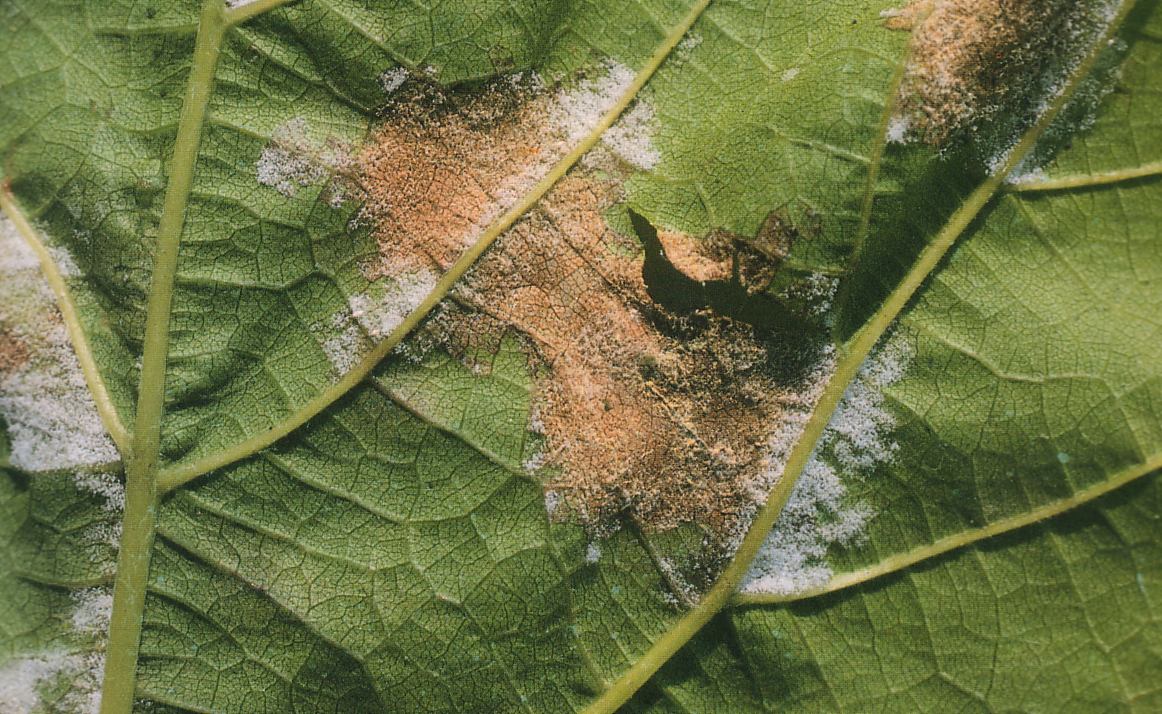 Peronospora “a mosaico”
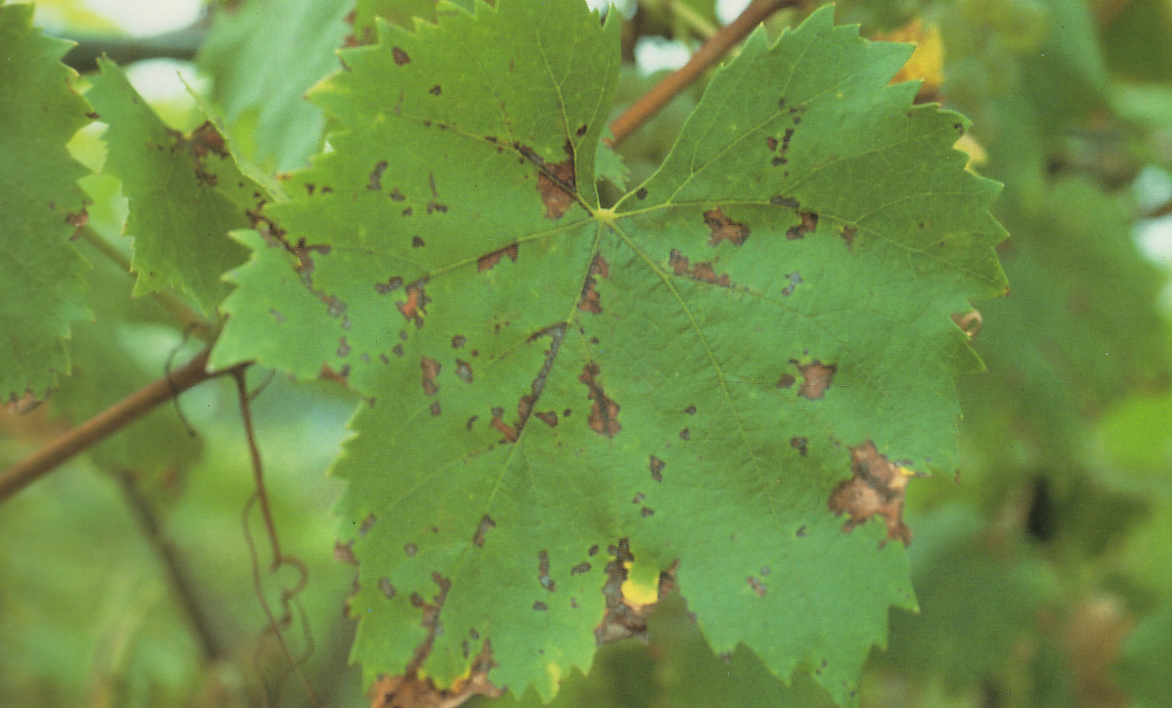